Figure 7. Neural regions associated with imagery-related cognitive conjunctions. Lateral views of slightly inflated ...
Cereb Cortex, Volume 15, Issue 10, October 2005, Pages 1570–1583, https://doi.org/10.1093/cercor/bhi035
The content of this slide may be subject to copyright: please see the slide notes for details.
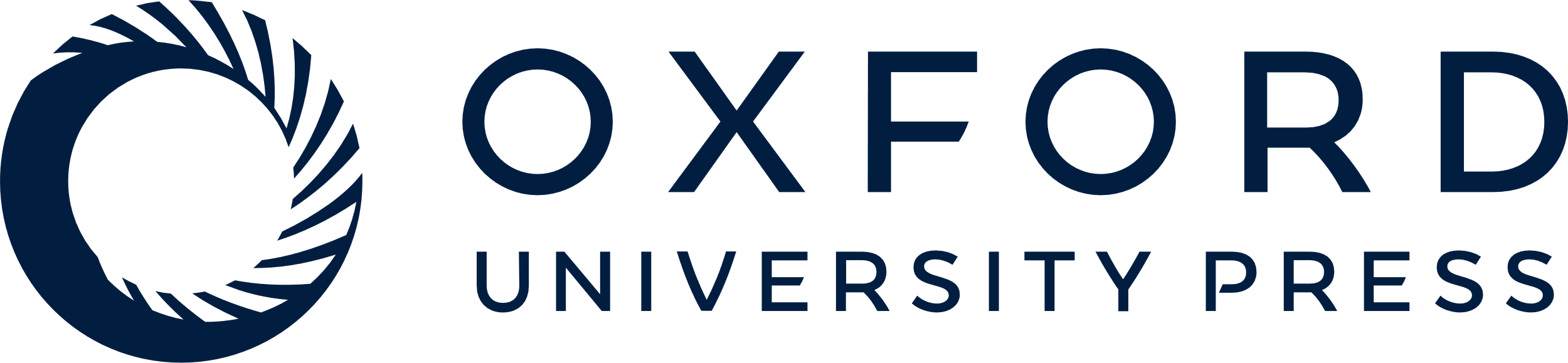 [Speaker Notes: Figure 7. Neural regions associated with imagery-related cognitive conjunctions. Lateral views of slightly inflated hemispheres (left hemisphere is on the left, A = anterior, S = superior). Activity associated with the conjunction of perception + imagery is shown in bright green, that of imagery + attention is shown in orange, with the overlapping activity in olive (see color key at upper-middle). The time courses of event-related activity were extracted from the superior parietal lobule (BA7) and the inferior temporal sulcus (BA37) (see event color key at lower-right). The vertical white lines demarcate the stimulus cycle onset (at time = 0 s) and offset (at time = 42 s).


Unless provided in the caption above, the following copyright applies to the content of this slide: © The Author 2005. Published by Oxford University Press. All rights reserved. For permissions, please e-mail: journals.permissions@oupjournals.org]